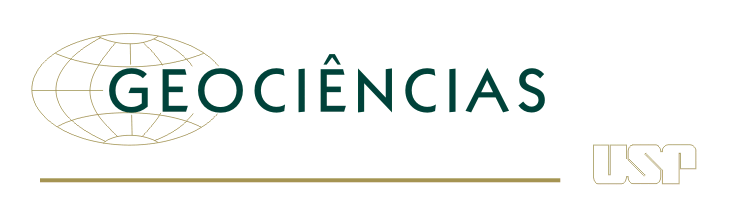 GSA 501 - Petrografia de Minérios
PROPRIEDADES DIAGNÓSTICAS:
Dureza, hábito, clivagem, geminações
Lena Virgínia Soares Monteiro
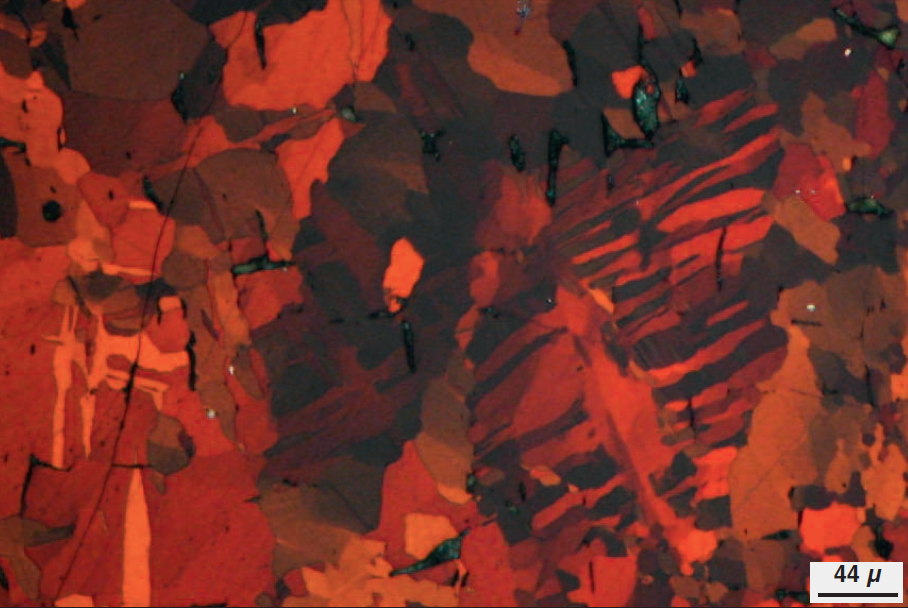 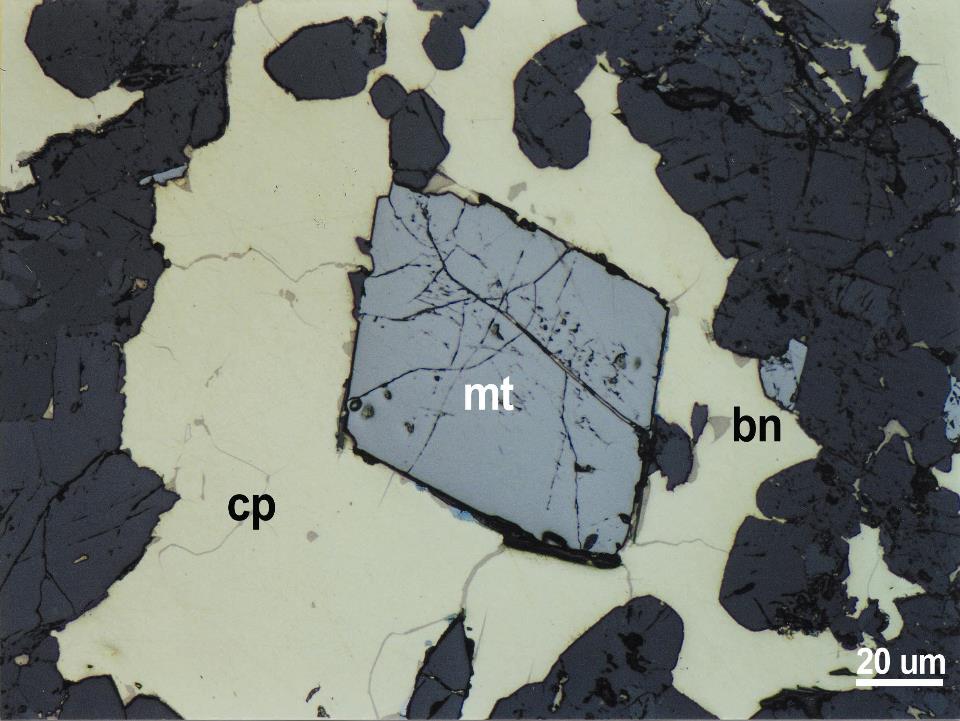 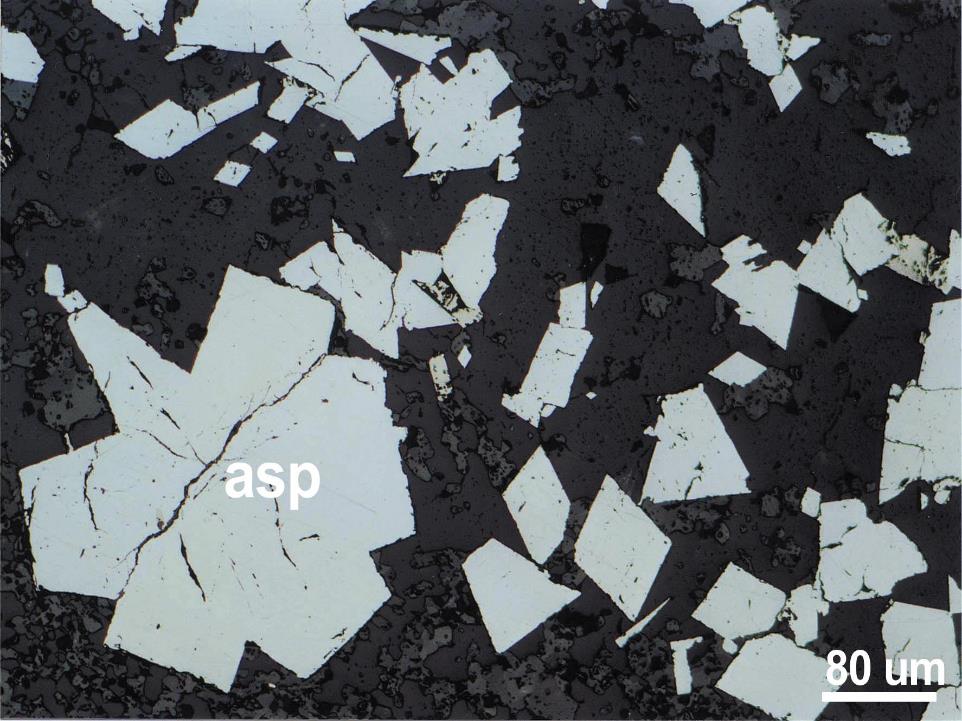 Pleocroísmo
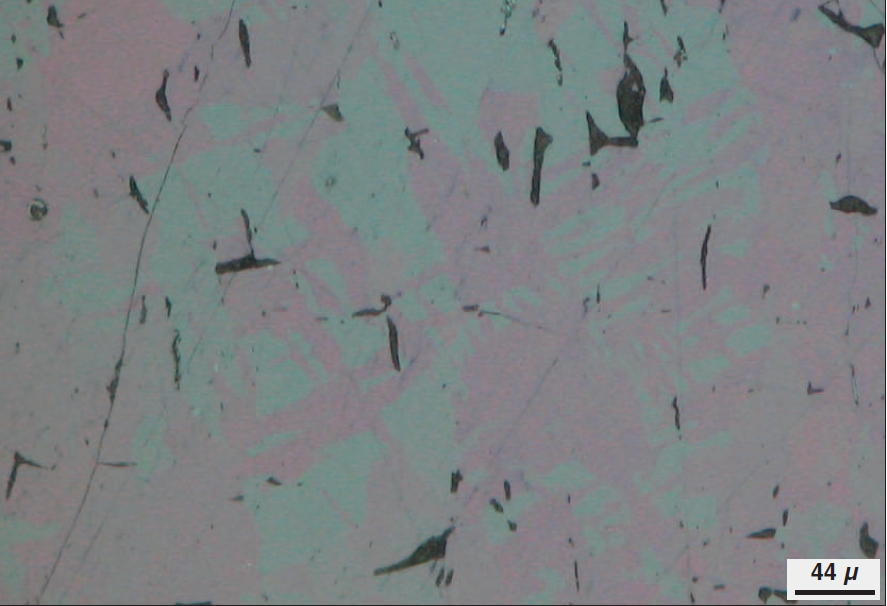 Umangita (Cu3Se2)
Propriedades Diagnósticas
(1) Propriedades Ópticas (polarizadores descruzados): cor, pleocroísmo, reflectância, birreflectância;

(2) Propriedades Ópticas (polarizadores cruzados): isotropia, anisotropia, reflexão interna;
 
(3) Propriedades dependentes da Dureza: 
risco, polimento, linha de Kalb;

(4) Propriedades morfológicas e estruturais:
forma dos cristais, hábito, clivagem, partição, maclas/ geminações;
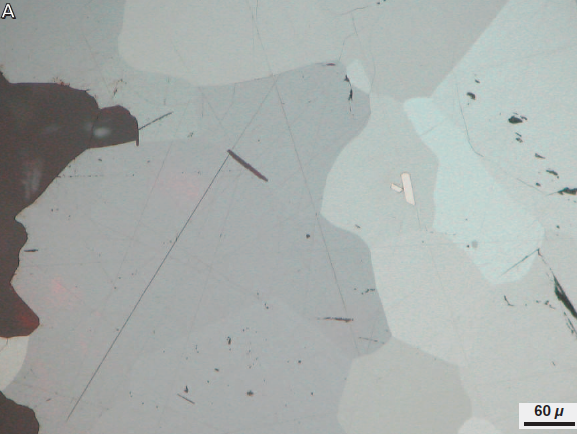 Birreflectância
Cinábrio (HgS)
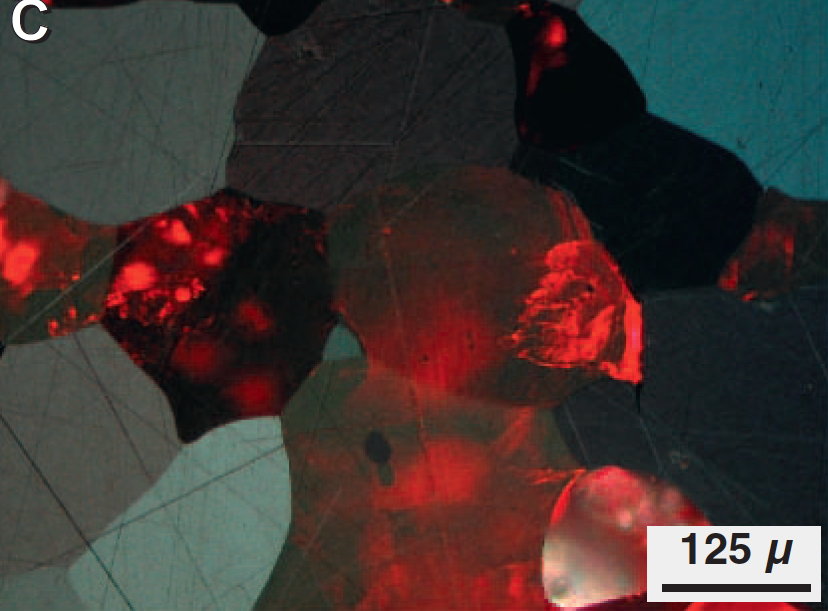 Cinábrio (HgS)
ReFleXão INTERNA
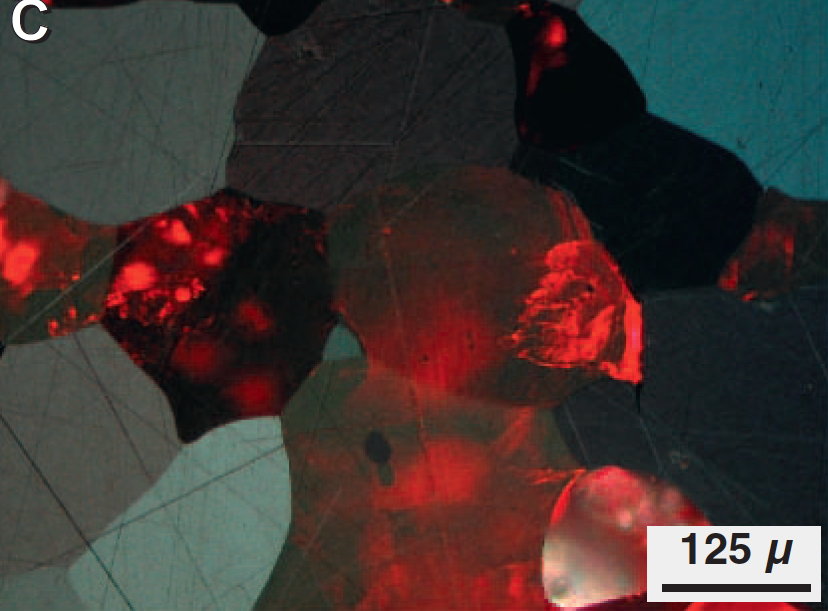 Cinábrio (HgS)
ReflexÃO INTERNA
Podemos ter alguma informação sobre a dureza do cinábrio por essa foto?
Como observar a reflexão interna? 
Usar aumento acima de 20x e intensidade maior da luz com polarizadores cruzados.
Propriedades dependentes da dureza
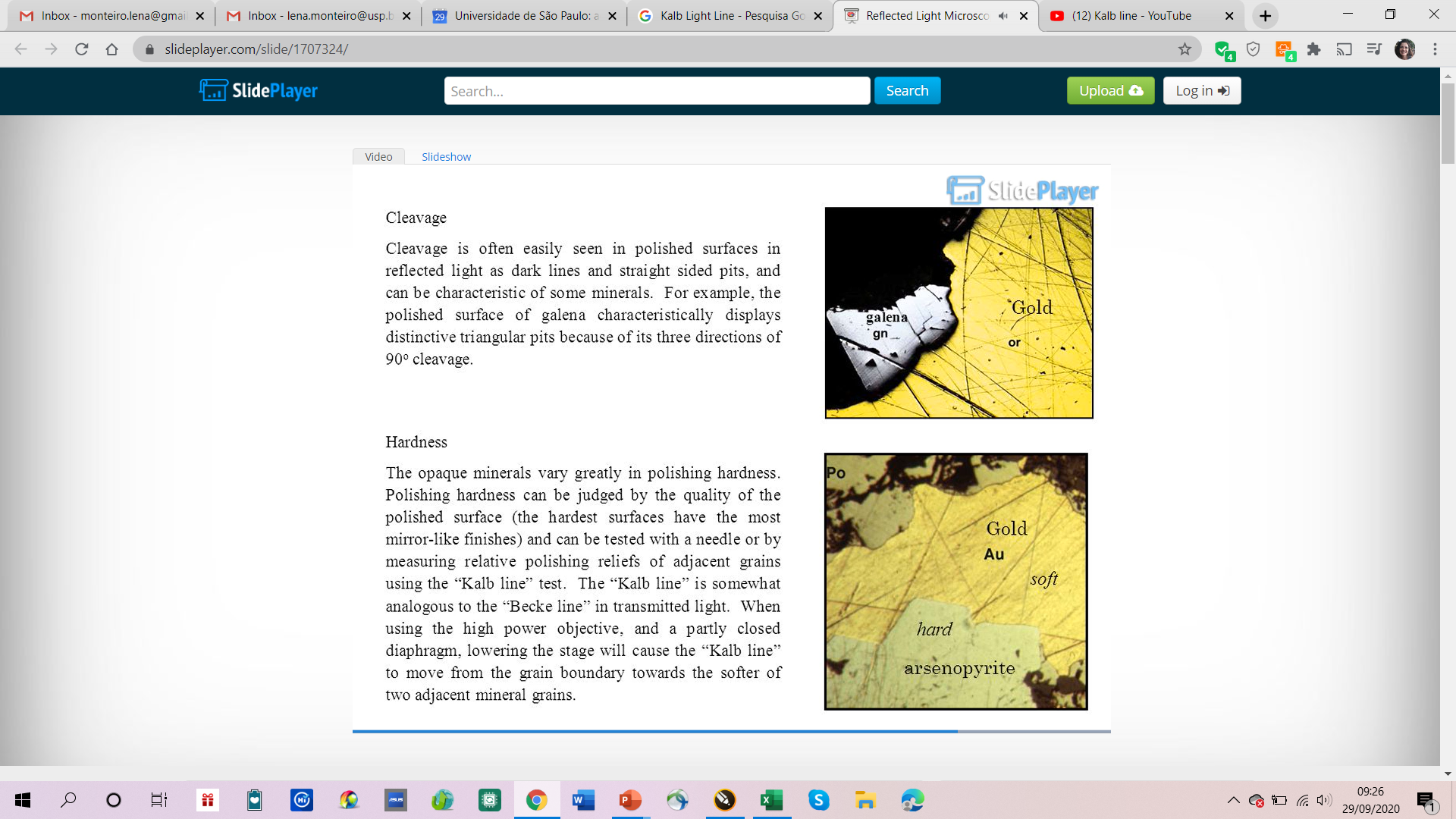 Valores absolutos de dureza: experimentos com microdurímetros; 
Dureza relativa (relação entre polimento e dureza): minerais mais duros oferecem maior resistência ao polimento, enquanto minerais mais moles podem apresentar riscos mais largos e mais profundos.
Repolimento e dureza: minerais mais moles podem ser mais facilmente repolidos, enquanto os mais duros preservam riscos antigos. Observar preferencialmente a passagem de um mesmo risco em grãos vizinhos e sua espessura.
Propriedades Diagnósticas: Dureza
Dureza
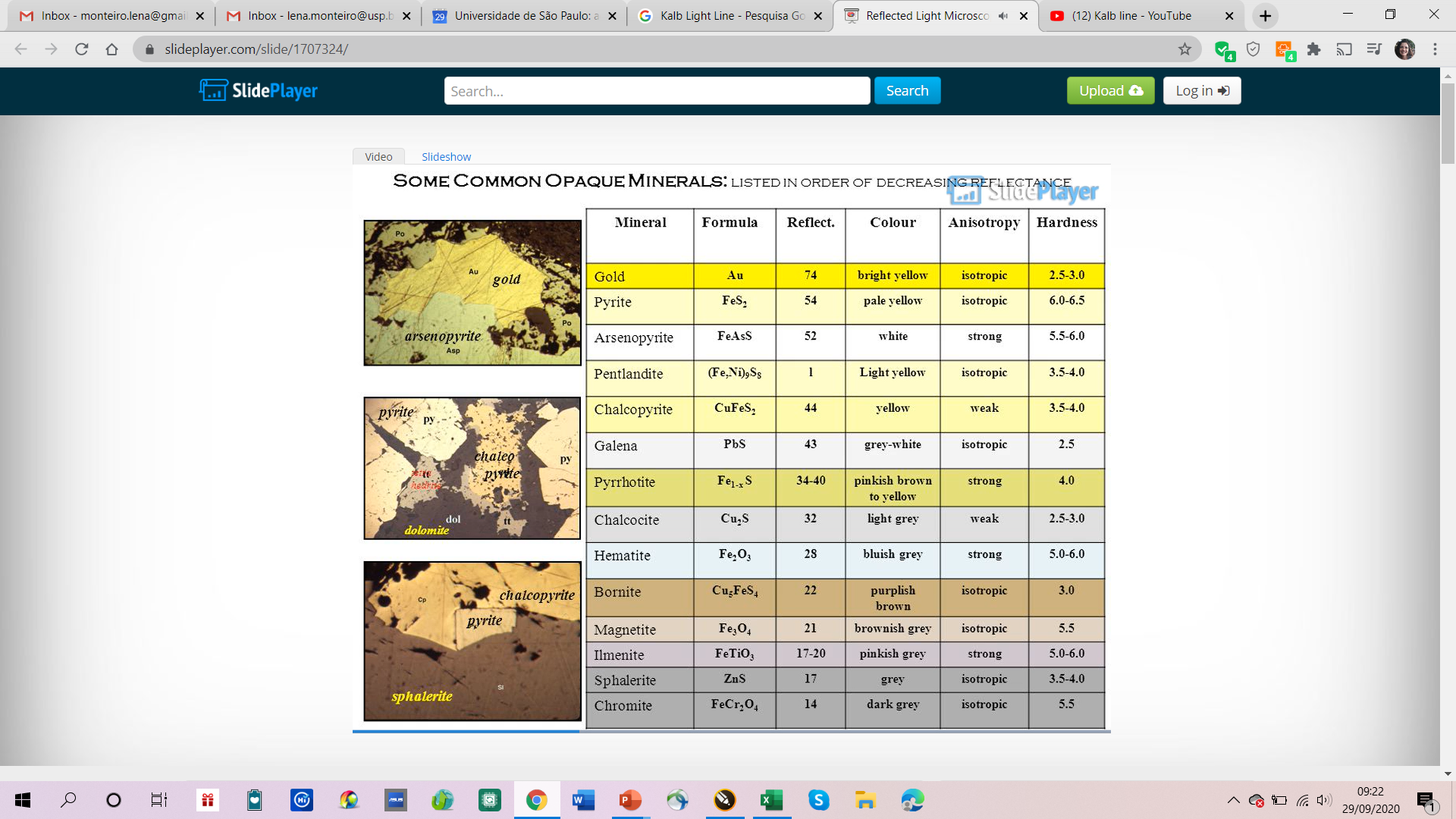 Au: dureza baixa (riscos)
Py: dureza alta (sem riscos profundos) e com bom polimento
Gn: dureza baixa (riscos)
Cc: dureza baixa (riscos)
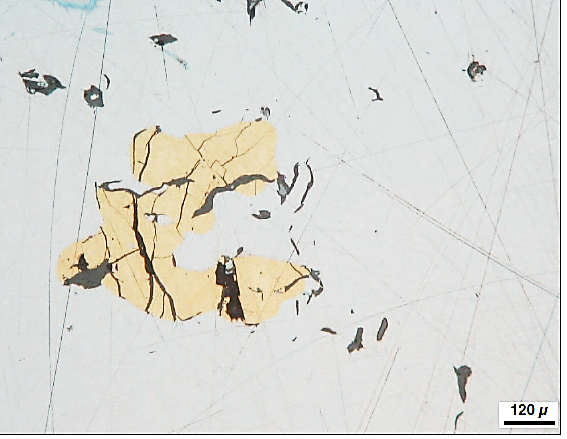 Hessita
Riscos & Dureza
Diferenças na dureza e no polimento dos minerais
Cpy
Calcopirita
(dureza 3,5-4)

Hessita
(dureza 1,5-2)
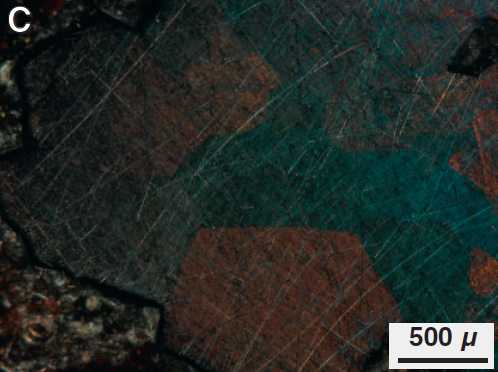 Hessita
Riscos & Dureza
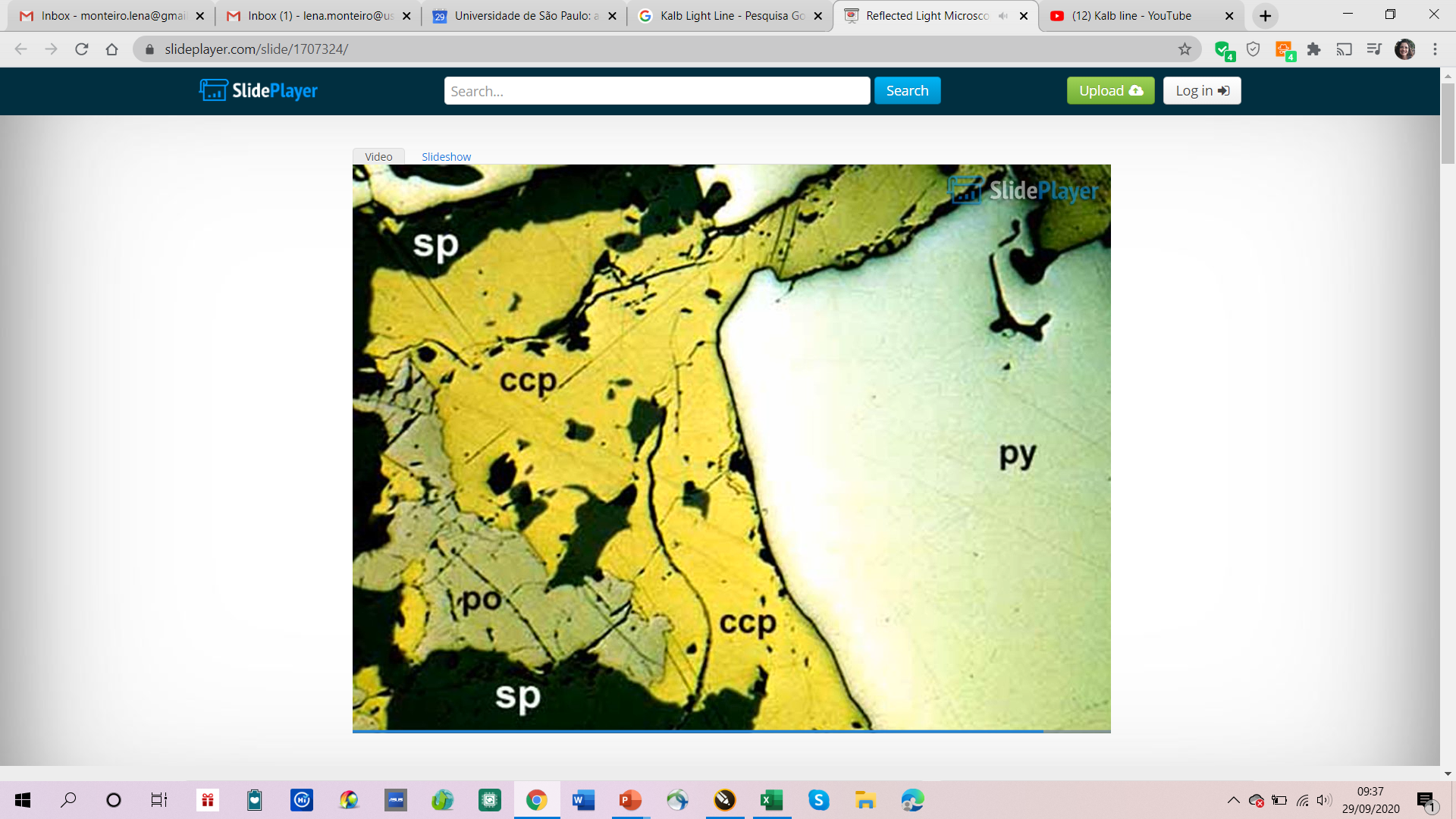 Diferenças na dureza e no polimento dos minerais
Pirita 
(dureza 6-6,5)
Calcopirita
(dureza 3,5-4)

Pirrotita 
(dureza 4)
Linha de Kalb (Kalb Light Line)
"Linha de Kalb”: linha luminosa observada no contato entre minerais com diferente dureza, que quando polidos apresentam diferente relevo.
Como observar: aumentando-se a distância entre a objetiva e a platina, a “linha de Kalb” se deslocará em direção ao mineral mais mole.
Não confundir com a linha de Becke, que é produzida pela diferença nos índices de refração dos minerais e observada em luz transmitida
https://youtu.be/BByO-LFdlxA
A linha de “luz” é melhor observada nos contatos entre minerais, aumentando-se levemente a distância entre objetiva e  a platina do microscópio, usando-se objetiva de 20x ou maior.
Linha de Kalb (Kalb Light Line)
https://youtu.be/BByO-LFdlxA
Propriedades morfológicas e estruturais
Forma do cristal:
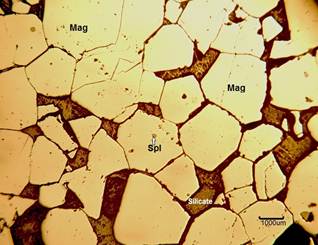 Cristais euhedrais: pirita, arsenopirita, magnetita, galena;
Cristais subeudrais: esfalerita, pirrotita;
Cristais aneudrais: calcopirita, bornita.
Mondal et al. (2015)
Earth Sciences
Volume 4, Issue 4-1, July 2015, Pages: 15-30
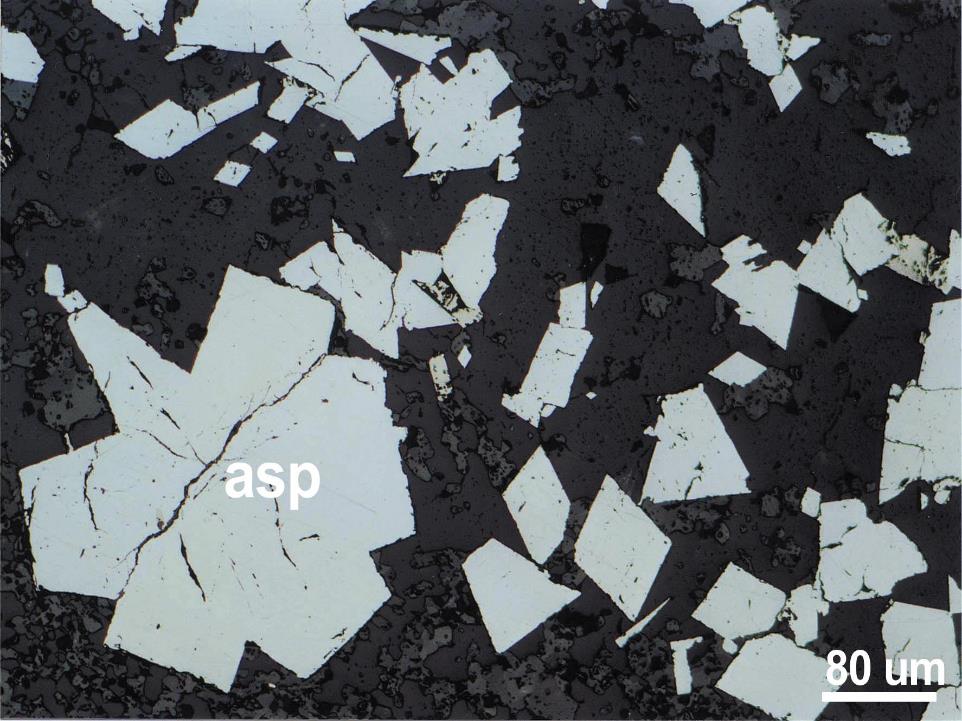 Forma do cristal
Figueiredo, B.R. 2000. Minérios & Ambiente. Editora Unicamp. 399p.
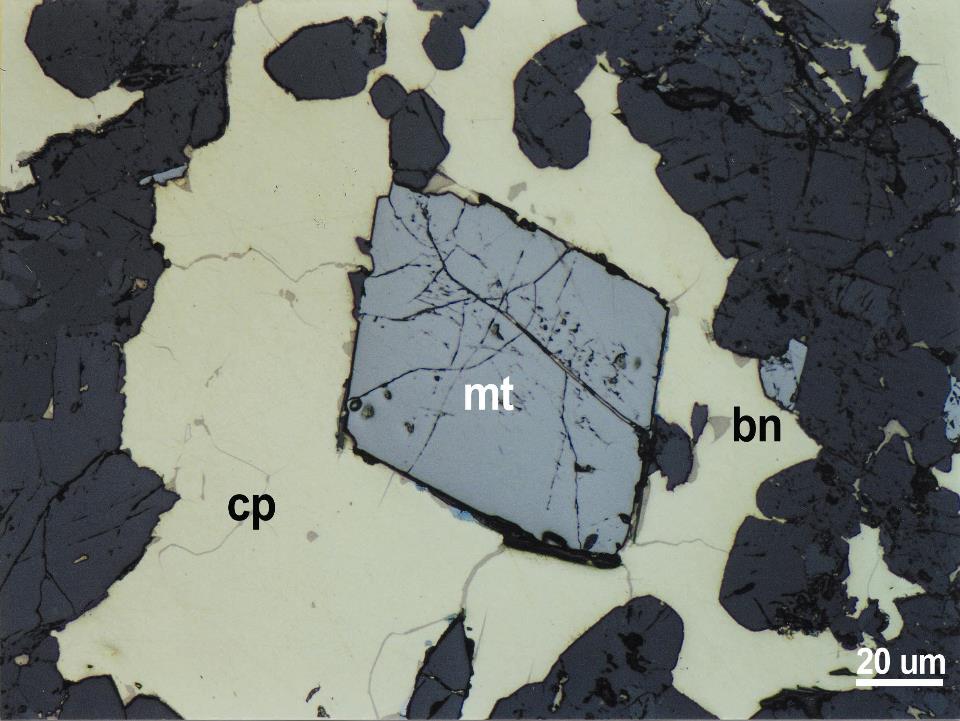 GE 107 - Petrografia de Minérios
Forma do cristal
Magnetita: euhedral;

Calcopirita e bornita: aneudrais;
Figueiredo, B.R. 2000. Minérios & Ambiente. Editora Unicamp. 399p.
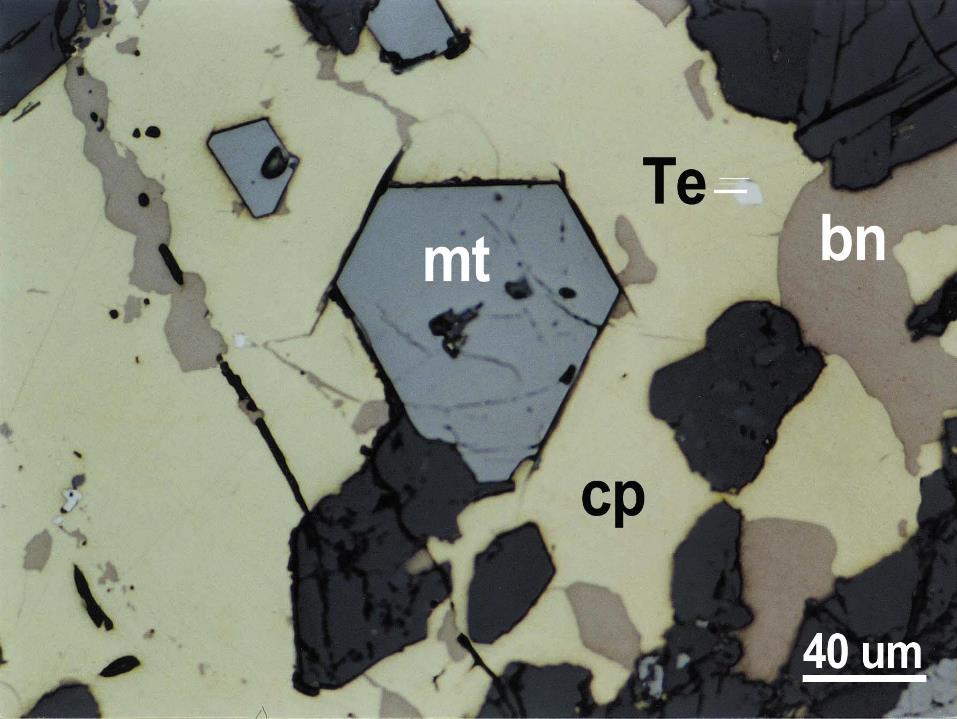 Forma do cristal
Magnetita: euhedral;

Calcopirita e bornita: aneudrais;
Figueiredo, B.R. 2000. Minérios & Ambiente. Editora Unicamp. 399p.
Forma do cristal
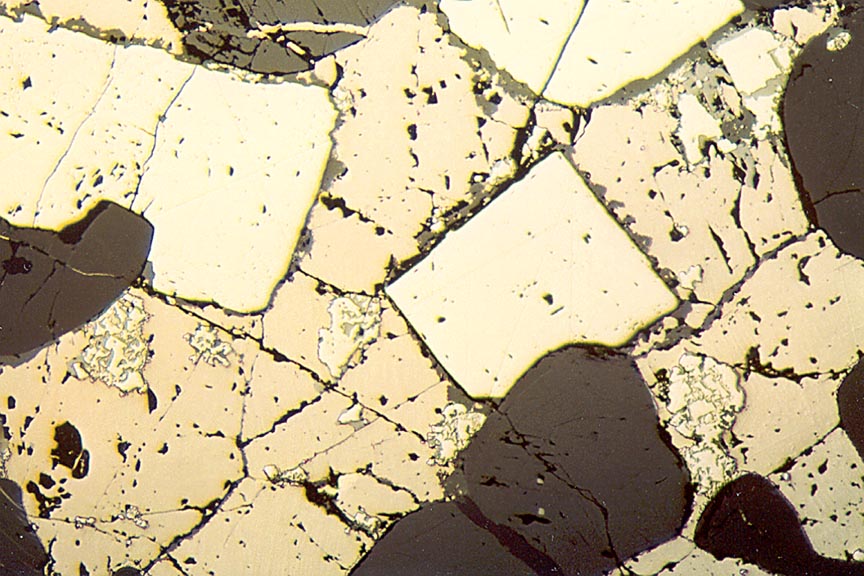 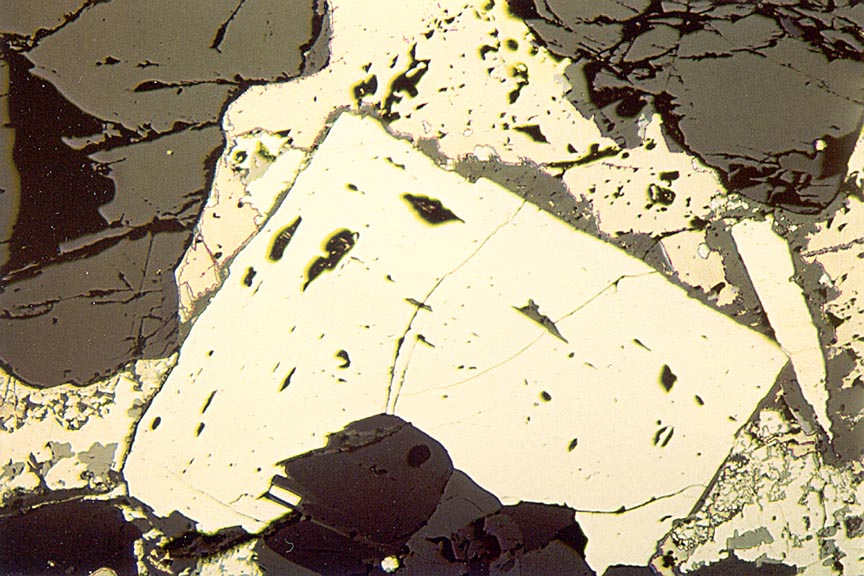 Pirrotita
Pirita
Pirita
Pirrotita
http://www.turnstone.ca/kodais.htm
Propriedades morfológicas e estruturais
Hábito
Cúbico, octaédrico, tabular, acicular, fibroso, coloforme, micáceo, prismático, dendrítico, etc.
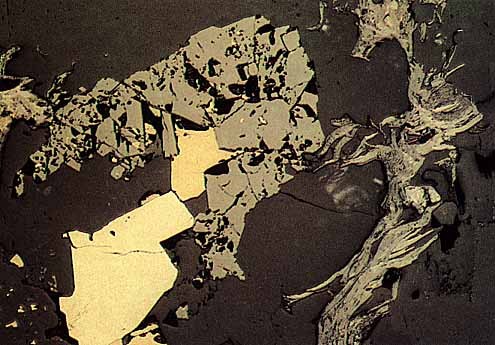 Pirita euedral, calcopirita aneudral, magnetita subeuhedral (hábito cúbico), molibdenita (hábito fibroso)
https://lifeinplanelight.wordpress.com/2011/02/23/photomicrograph-tuesday-magnetite-hematite/
Propriedades morfológicas e estruturais
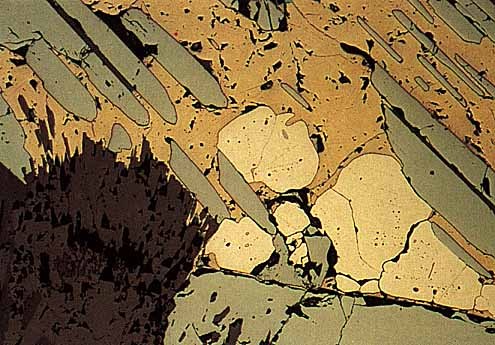 Hábito
Hematita (hábito tabular), pirita subeuedral, calcopirita aneudral, ganga (com hábito fibroso)
https://lifeinplanelight.wordpress.com/2011/02/23/photomicrograph-tuesday-magnetite-hematite/
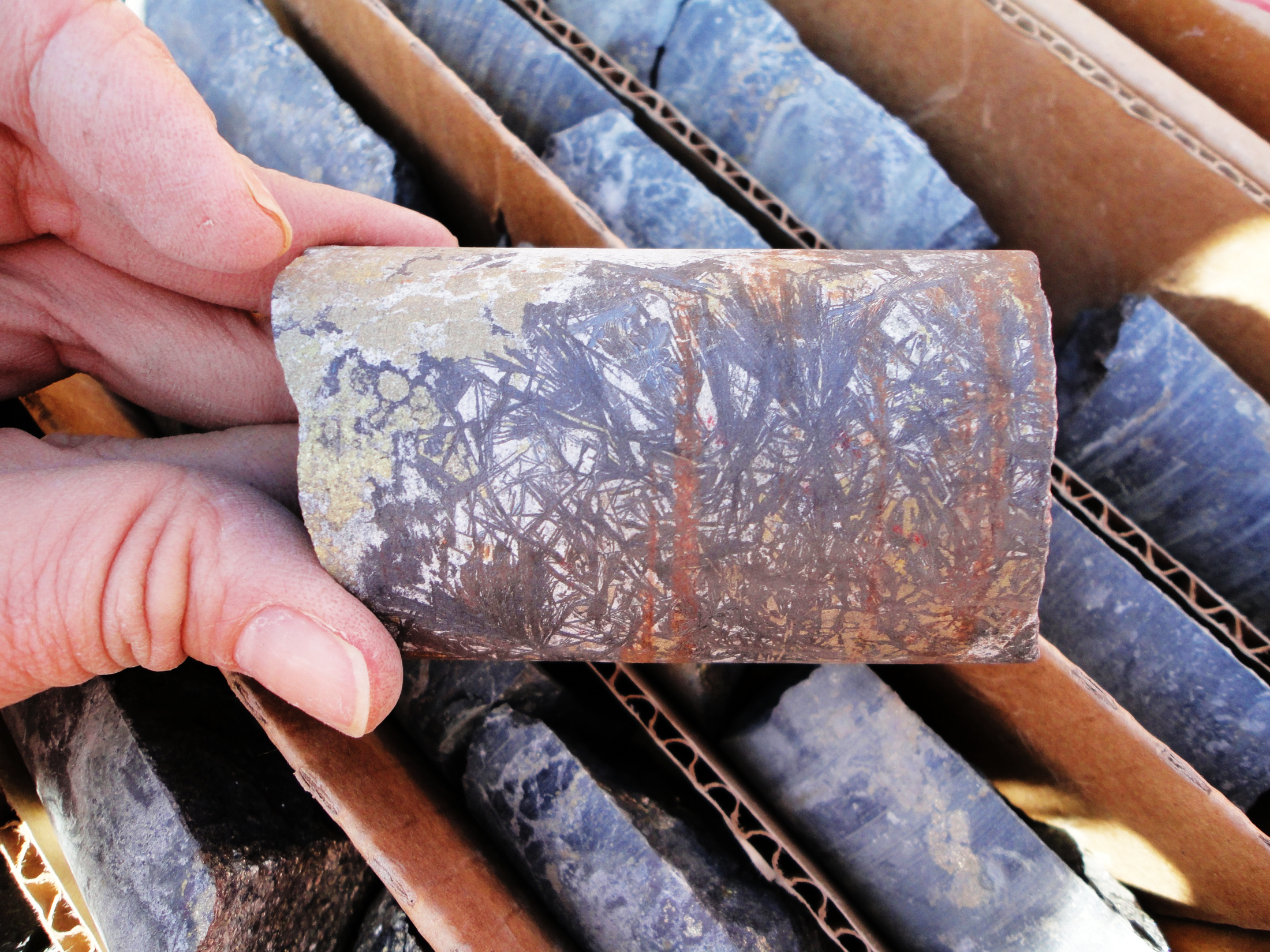 Propriedades morfológicas e estruturais
Musketovita
(hábito fibroso ou tabular)
Musketovita
Propriedades morfológicas e estruturais
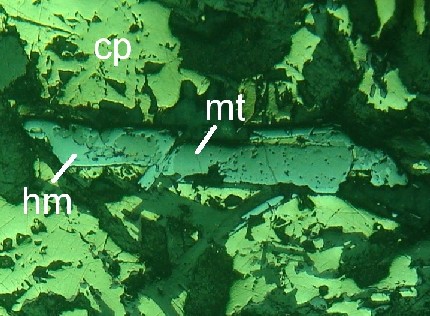 Musketovita
(hábito lamelar ou tabular)
Musketovita
Pseudomorfo: preserva o hábito da hematita precursora
> fO2
Hematita (1)
< fO2
Magnetita (Musketovita)
Hematita (2)
> fO2
Variação da fO2
Influência da Fugacidade de Oxigênio na formação do minério
Musketovita
(hábito lamelar ou tabular)
(1) Pirrotita + magnetita
(2) Pirrotita + magnetita + pirita
(3) Pirita + magnetita + hematita
(4) Pirita + hematita + vapor (SO2)
Pseudomorfo: preserva o hábito da hematita precursora
Em uma mesma temperatura, aumento da fO2 pode desestabilizar paragêneses existentes:
> fO2
(2)
> fO2
Hematita (1)
(1)
< fO2
(4)
Magnetita (Musketovita)
(3)
Hematita (2)
> fO2
(Kellured, 1978)
Propriedades morfológicas e estruturais
Clivagens e partições: tendência do cristal a se partir em direções determinadas
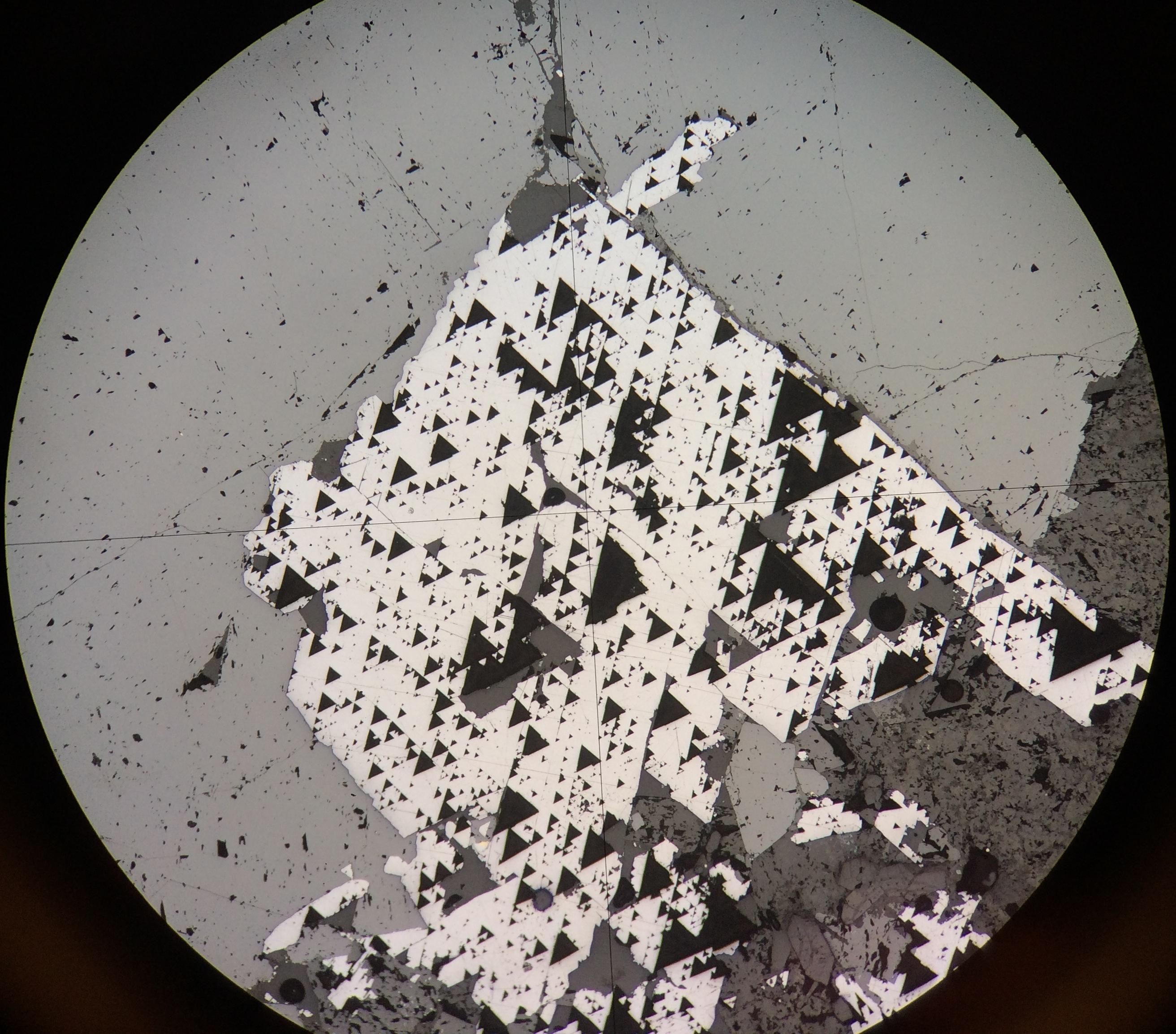 Triangular pits 
na galena
Clivagens  retangulares, pinacoidais, pits triangulares, etc.
https://www.reddit.com/r/geology/comments/81fw7i/sweet_galena_with_triangular_polishing_pits_in/
Propriedades morfológicas e estruturais: clivagem
Gersdorffita: NiAsS 

Nickelina: NiAs

Calcopirita: CuFeS2
Agradecimentos especiais a Heinrich Frank (UFRGS)
https://youtu.be/2zcb25l6xg4
Propriedades morfológicas e estruturais: clivagem
Figuras de Arranque na Galena
https://youtu.be/uFcHGOVRKgM
Agradecimentos especiais a Heinrich Frank (UFRGS)
Propriedades morfológicas e estruturais
Maclas ou geminação
Quando os cristais estão agrupados de forma ordenada, formando agregados cristalinos que exibem padrões de intercrescimento entre os mesmos, é possível classificar estes padrões e reconhecê-los de forma visual. Isso caracteriza uma macla ou geminação.
Maclas são formadas devido ao crescimento de minerais, inversão de fases e deformação. 
São observadas com polarizadores cruzados.
Em minerais isótropos (cúbicos) são apenas visíveis após ataque com ácido.
Tipos de maclas: regular, irregular, polissintética, cíclica
A palavra "macla" significa "união de dois cristais gêmeos de acordo com uma lei definida
As maclas são classificadas com base nos operadores de geminação, que são os elementos de simetria da geminação, e a forma com a qual estão relacionados, seja em relação a planos ou eixos de rotação, define os tipos de macla. A quantidade de indivíduos e o mecanismo de formação também são fundamentais para a classificação.
regular
irregular
cíclica
polissintética
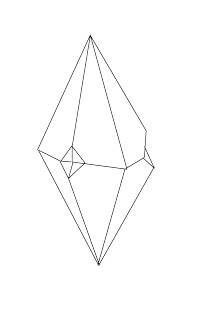 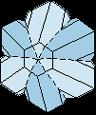 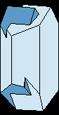 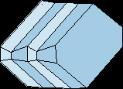 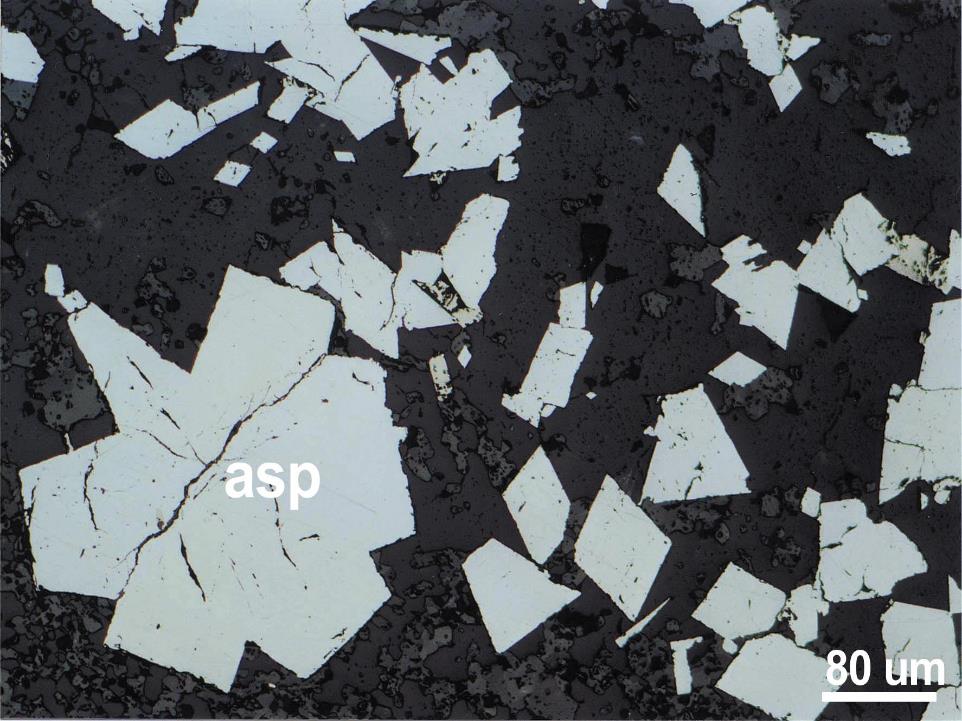 Forma do cristal: euhedral
& Geminação
Figueiredo, B.R. 2000. Minérios & Ambiente. Editora Unicamp. 399p.
Anisotropia
& Geminação
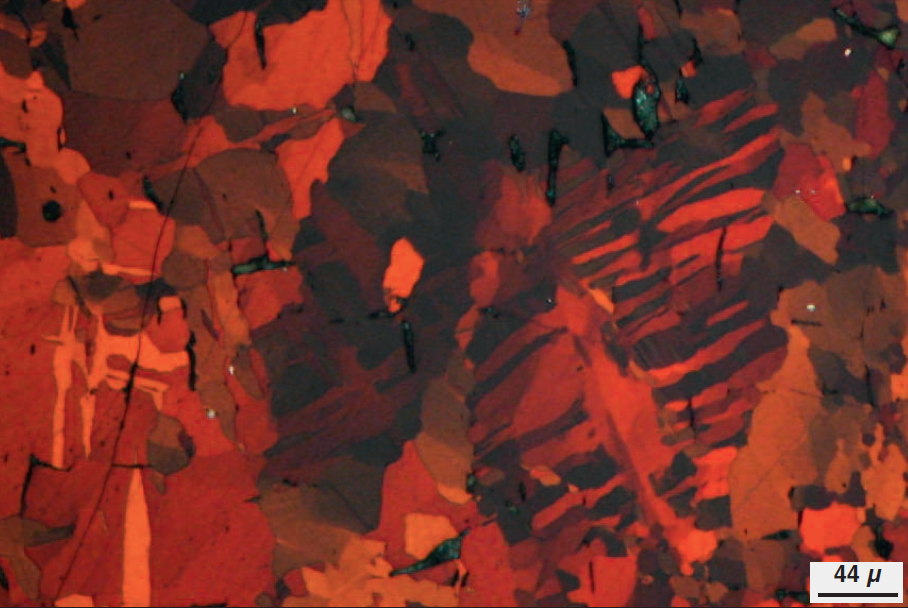 Umangita (Cu3Se2)
Geminação em Rutilo
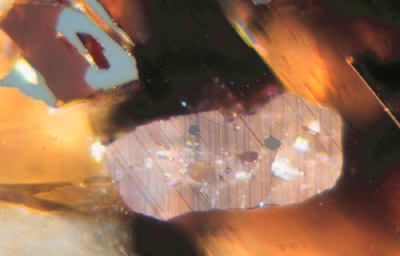 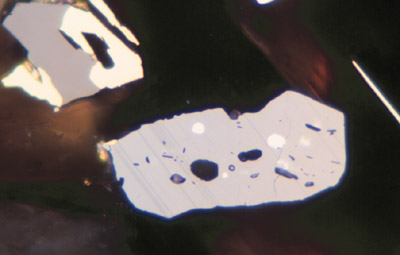 (Esquerda). Rutilo com geminação lamelar. Chisel - Canada Nicóis //, 0.21 mm. (Direita) Idem, mas em nicóis cruzados mostrando reflexões internas. 
Fonte: www.unige.ch/sciences/terre/mineral/fontbote/opaques/opaques_menu.html
Macla cíclica no Rutilo
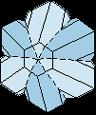 Rutilo (TiO2)
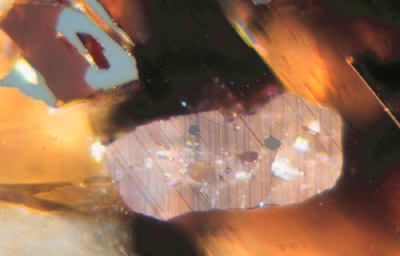 https://youtu.be/2cbxw6YwlsM
Agradecimentos especiais a Heinrich Frank (UFRGS)
Propriedades morfológicas e estruturais: macla
Agradecimentos especiais a Heinrich Frank (UFRGS)
Cassiterita: SnO2
(mineral de minério 
de estanho)
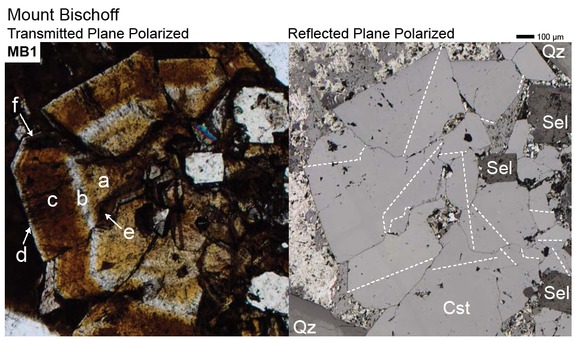 https://doi.org/10.2138/am-2020-6964
https://youtu.be/yob4FFlkFyQ
Petrografia de Minérios: passos gerais
Limpeza:  secções polidas, lâminas delgadas-polidas e bipolidas devem ser limpas antes do estudo com óxido de alumínio ou outro abrasivo suave para remoção da película gerada por oxidação;
Descrição do modo de ocorrência dos minerais: descreva separadamente as associações minerais segundo o modo de ocorrência (disseminada na rocha, em veio, em zona de oxidação, brecha, minério maciço);
Descrição de associações minerais: sempre que possível descreva os minerais opacos juntamente com os transparentes (mudando o caminho da luz), observando as relações entre os minerais;
Estime as percentagens volumétricas de cada mineral (por modo de ocorrência);
Descreva as propriedades ópticas dos minerais: primeiro com polarizadores descruzados (cor, reflectância, birreflectância) e depois com polarizadores cruzados (isotropia, anisotropia, reflexões internas);
Descreva as propriedades dependentes da dureza (qualidade do polimento, riscos);
Desceva as propriedades morfológicas e estruturais: forma dos cristais, hábito, clivagem,  maclas e geminação;
Descreva as texturas (primárias, secundárias – substituição, oxidação, deformação e metamorfismo);
Identifique as relações de equilíbrio de fases: use informações dos diagramas de fases para embasar as interpretações;